Мастер – класс «Развитие мелкой моторики пальцев рук через использование пальчиковых игр в совместной деятельности педагогов и детей»
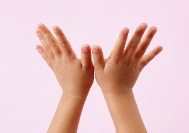 Выполнила: учитель – логопед  Дильман И.А. 
филиал №2 «Солнышко» МДОУ детский сал «Родничок » с.Турочак
Цель мастер–класса:
Повышение профессиональной компетентности воспитателей   по использованию пальчиковой гимнастики в работе с детьми; пропаганда и распространение разновидностей форм работы.
Задачи:
1. Познакомить участников мастер-класса с эффективными методами использования пальчиковой гимнастики в жизни ребёнка.
2. Обучить участников мастер-класса этапам разучивания пальчиковых игр, дать им возможность заимствовать элементы педагогического опыта для улучшения собственного.
3. Закрепить умения   участников мастер-класса применять полученные знания в практике.
4. Драматизировать знакомую сказку с помощью пальцев.
Теоретическое обоснование темы
В ходе "пальчиковых игр" дети, повторяя движения взрослых, активизируют моторику рук. Тем самым вырабатывается ловкость, умение управлять своими движениями, концентрировать внимание на одном виде деятельности. "Пальчиковые игры" - это инсценировка каких-либо рифмованных историй, сказок при помощи пальцев.
Пальчиковая гимнастика– это нетрадиционная форма закаливания, очень легко входящая в нашу жизнь.
Китайцы утверждали, что упражнения с участием рук и пальцев гармонизируют тело и разум, положительно влияют на деятельность мозга. Именно поэтому, начиная с раннего возраста во всех дошкольных учреждениях Китая, применяется пальчиковая гимнастика.
Виды пальчиковых игр:
Пальчиковые игры с предметами (с карандашами, 	массажными мячами, прищепками  и др.);
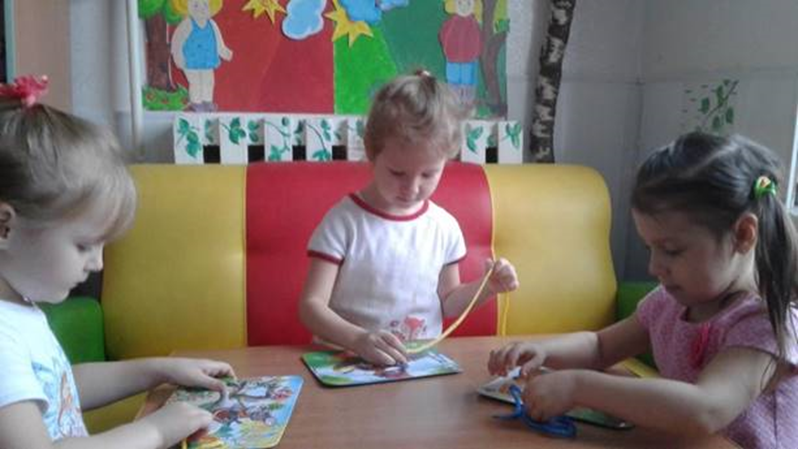 Активные игры со стихотворным 			сопровождением
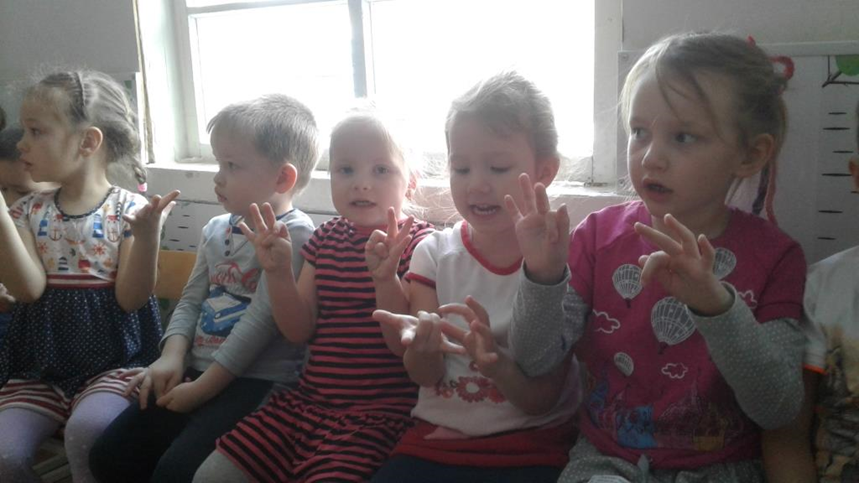 Игры- манипуляции
Пальчиковые игры с        	элементами самомассажа
Пальчиковые игры с музыкальным 			      сопровождением
Пальчиковые игры 		   на основе  сказок
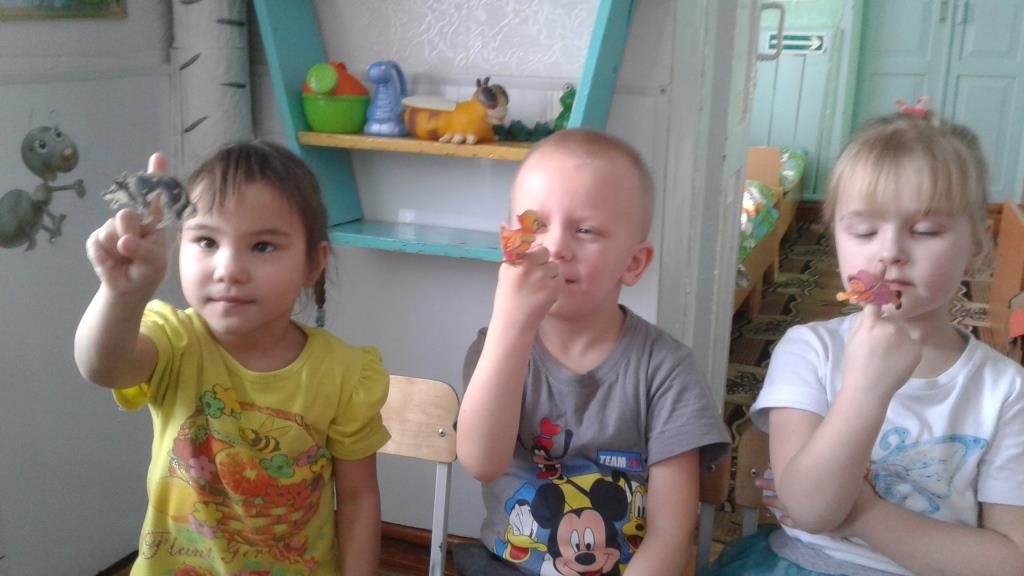 Драматизация сказки «Заюшкина 				избушка»
Учить детей драматизировать знакомую сказку «Заюшкина избушка».
 Развивать лмоторные функции у детей через выполнение пальчиковых игр и инсценировку сказки с помощью пальчиковых поз;
 Развивать саморегуляцию: контроль за переключаемостью с одной пальчиковой позы на другую в зависимости от текста сказки, удержание пальчиковой позы в течении необходимого времени.
Учить выражать голосом характер героев сказки;
 Учить оценивать поступки героев, понимать их характер и настроение сказки;
 Воспитывать положительные черты характера: дружескую преданность, взаимовыручку, смелость.
Таким образом мы можем рассказывать многие сказки, развивая одновременно речь, память, мелкую моторику рук, детские фантазию и творчество.
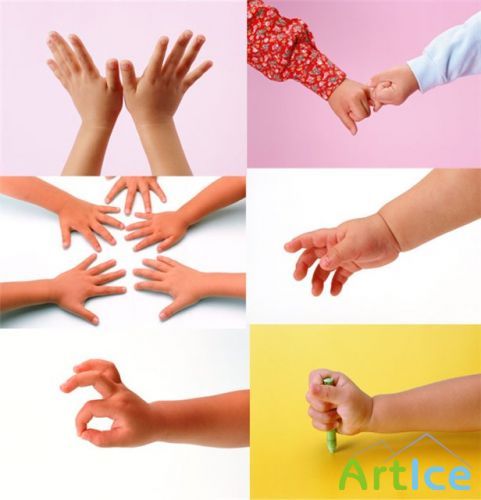 Спасибо за внимание!